Setting up VAC
SDRSwitch.com
Google for Virtual Audio Cable Muzychenko
SDRSwitch.com
Download and Purchase VAC.The free trial will not work for you.
SDRSwitch.com
Purchase 1 License for $30
SDRSwitch.com
Install VAC
SDRSwitch.com
Important. Open VAC in Admin mode.
SDRSwitch.com
Add several sets of cables and then close VAC
SDRSwitch.com
Open VAC in normal mode
SDRSwitch.com
When running VAC make sure all of your cables match the chosen RX and WSJTX.
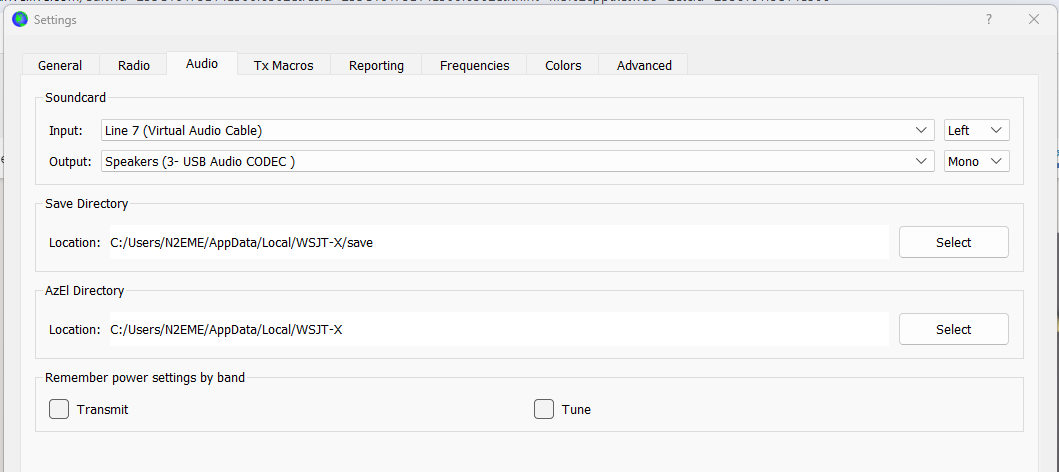 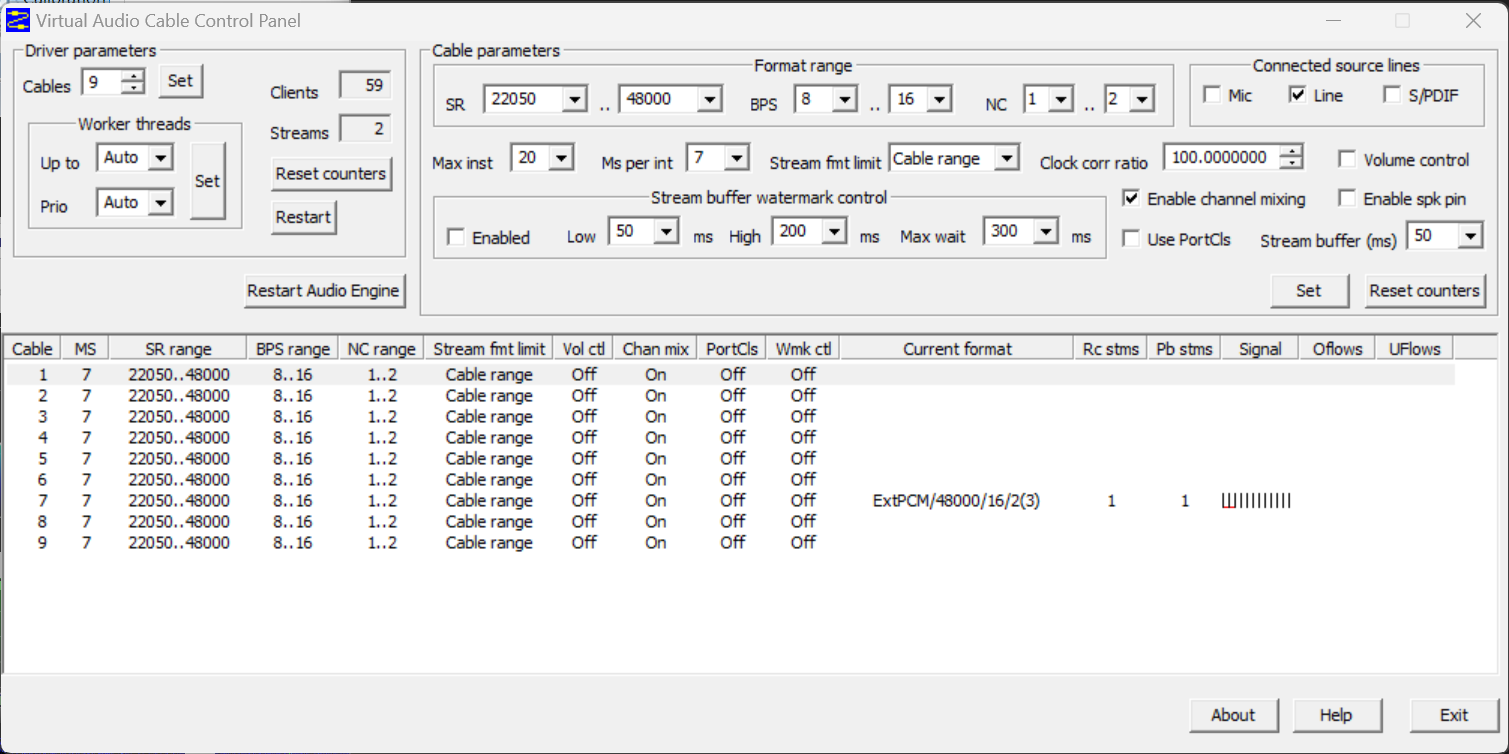 SDRSwitch.com